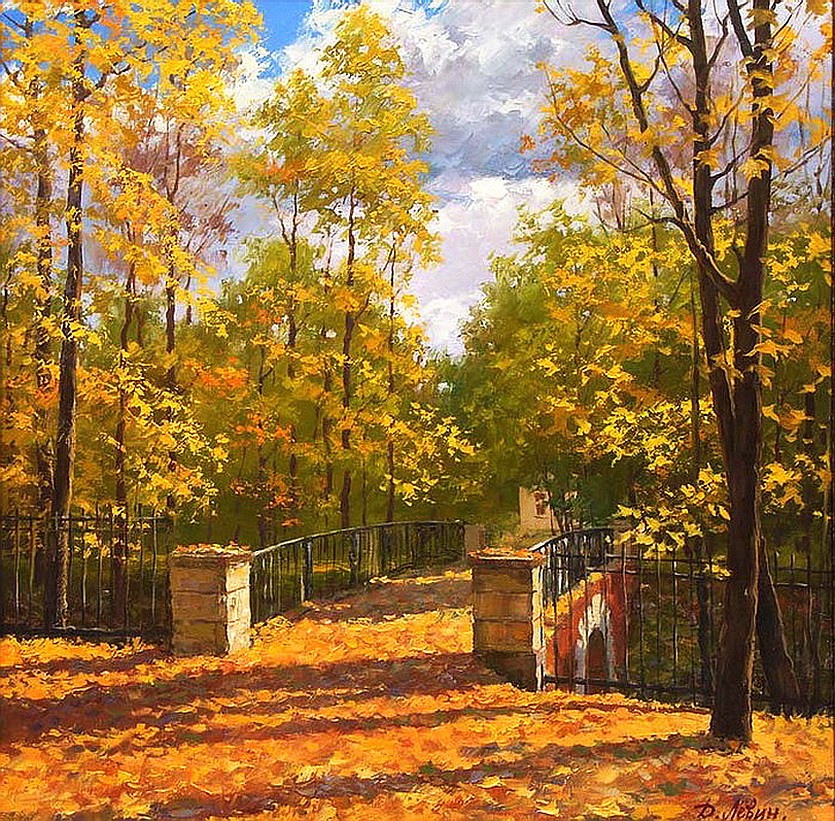 Ветер чуть слышно поет,Липа вздыхает у сада …
Вадим Семернин «Музыка всюду живет»
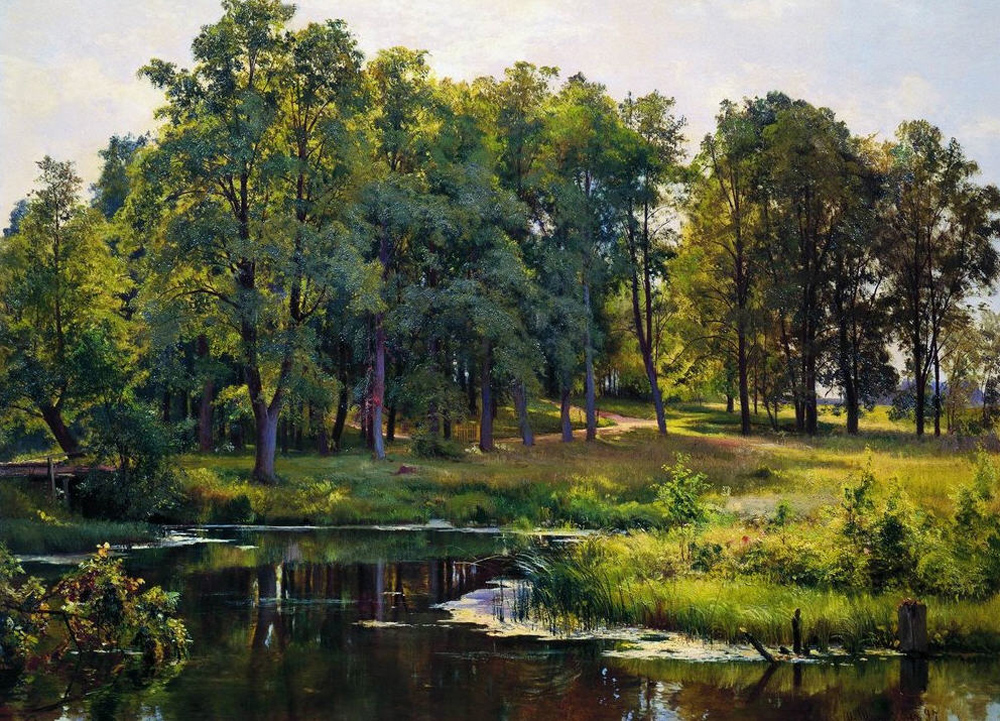 Чуткая музыка всюду живетВ шелесте трав,
Вадим Семернин «Музыка всюду живет»
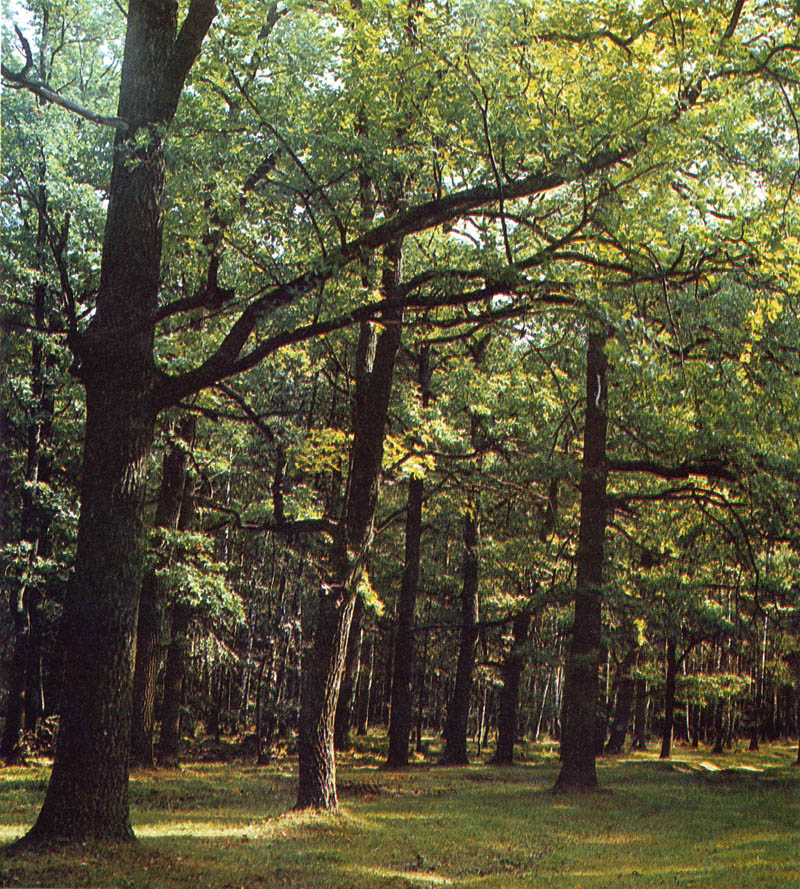 В шуме дубрав- Только прислушаться надо
Вадим Семернин «Музыка всюду живет»
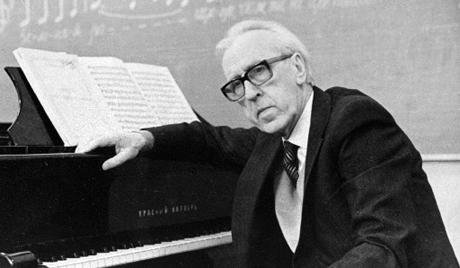 Дмитрий Борисович Кабалевский
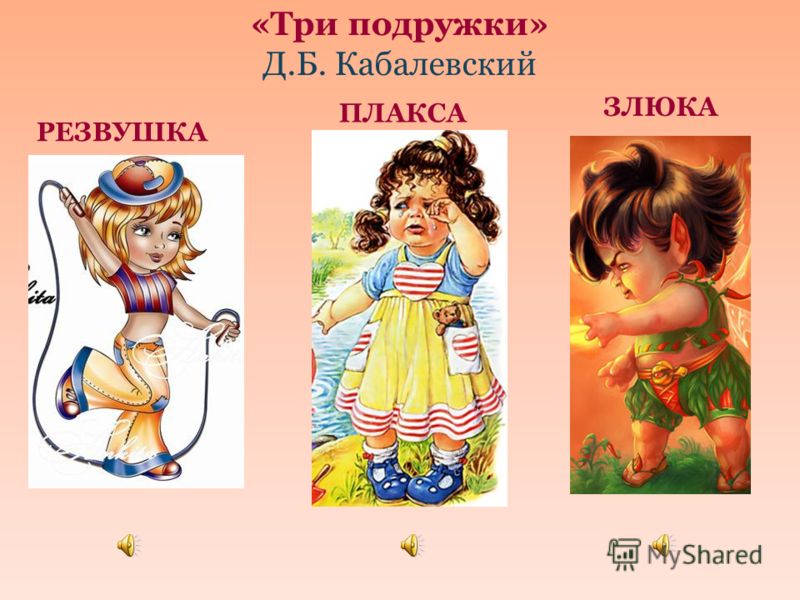 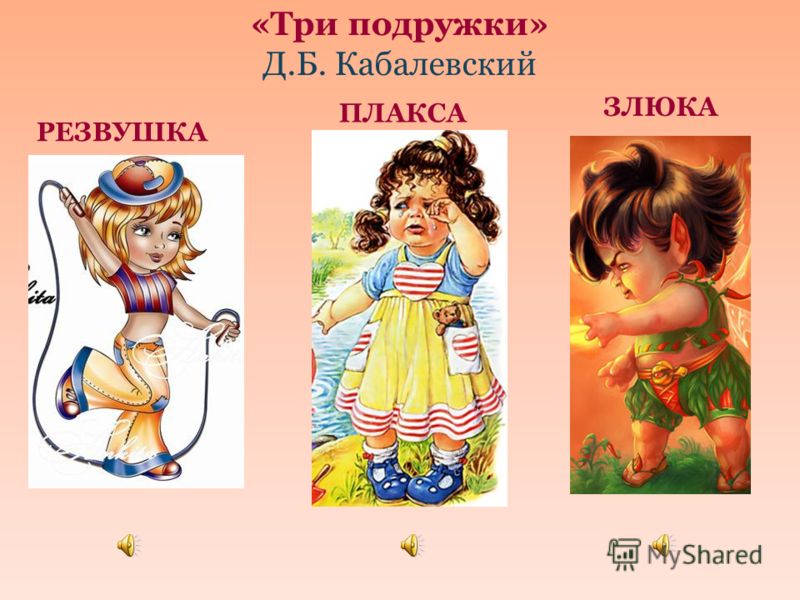 «Улыбка»
От улыбки хмурый день светлей, От улыбки в небе радуга проснется... Поделись улыбкою своей, И она к тебе не раз еще вернется. 
От улыбки солнечной одной Перестанет плакать самый грустный дождик. Сонный лес простится с тишиной И захлопает в зеленые ладоши. 


Припев:
И тогда наверняка, вдруг запляшут облака, И кузнечик запиликает на скрипке... С голубого ручейка начинается река, Ну, а дружба начинается с улыбки.
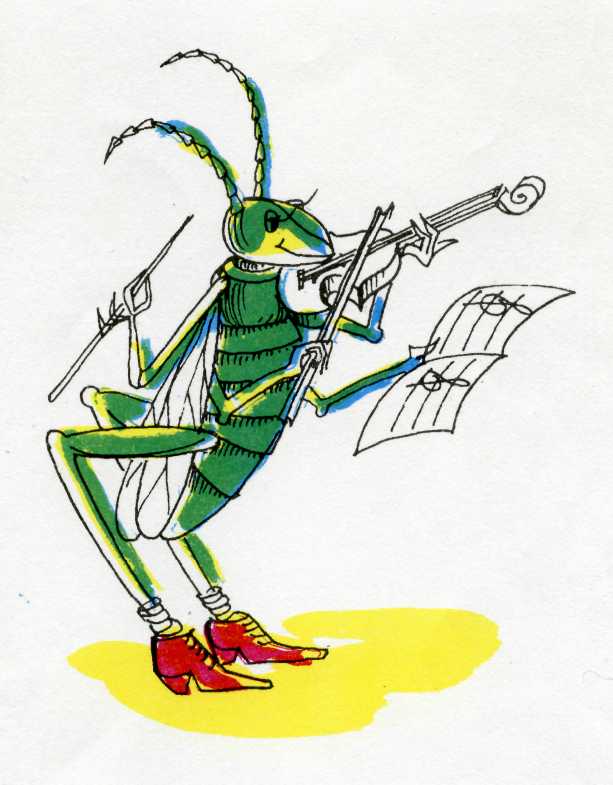